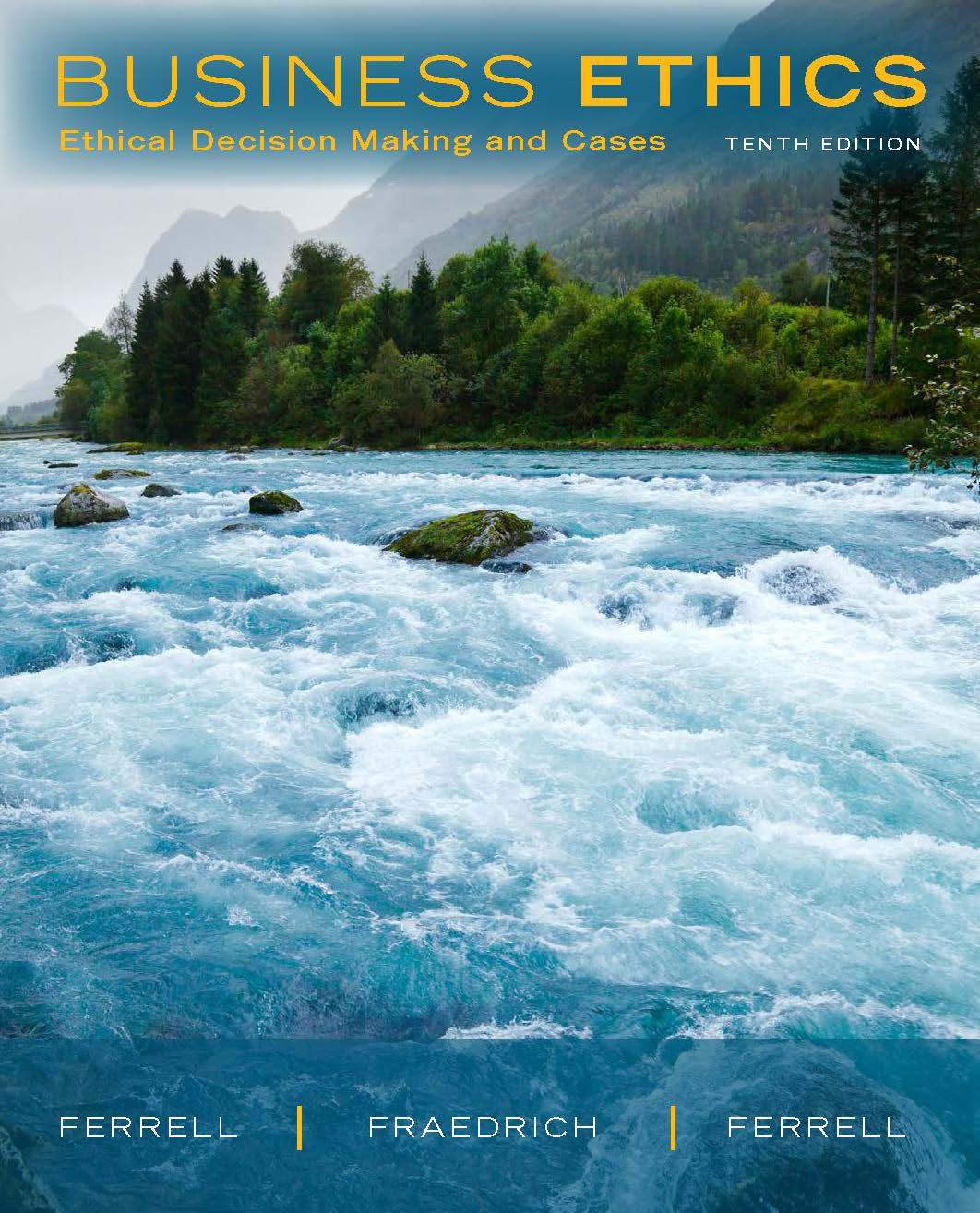 Part One
An Overview of Business Ethics
Chapter 2 Stakeholder Relationships, Social Responsibility and Corporate Governance
© 2015 Cengage Learning. All rights reserved. May not be copied, scanned, or duplicated, in whole or in part, 
except for use as permitted in a license distributed with a certain product or service or otherwise on a password-protected website for classroom use.
1
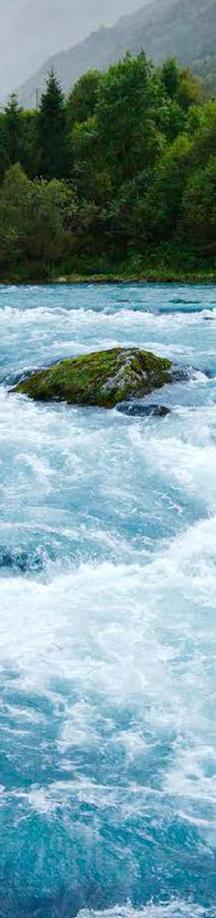 Relationships and Business
Building effective relationships is one of the most important areas  of business today
Business ethics is a team sport and few decisions are made by only one individual
Stakeholder framework
Helps identify internal and external stakeholders
Helps monitor and respond to needs, values, and expectations of stakeholder groups
Corporate governance 
The formal system of accountability and control of ethical and socially responsible behavior
© 2015 Cengage Learning. All rights reserved. May not be copied, scanned, or duplicated, in whole or in part, 
except for use as permitted in a license distributed with a certain product or service or otherwise on a password-protected website for classroom use.
2
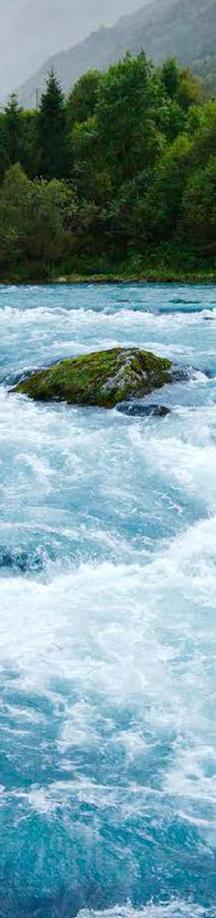 Stakeholders Define Ethical Issues in Business
Stakeholders: Those who have a stake or claim in some aspect of a company’s products, operations, markets, industry, and outcomes
	Customers			Investors
	Employees			Suppliers
	Government agencies	Communities
The relationship between companies and their stakeholders is a two-way street
© 2015 Cengage Learning. All rights reserved. May not be copied, scanned, or duplicated, in whole or in part, 
except for use as permitted in a license distributed with a certain product or service or otherwise on a password-protected website for classroom use.
3
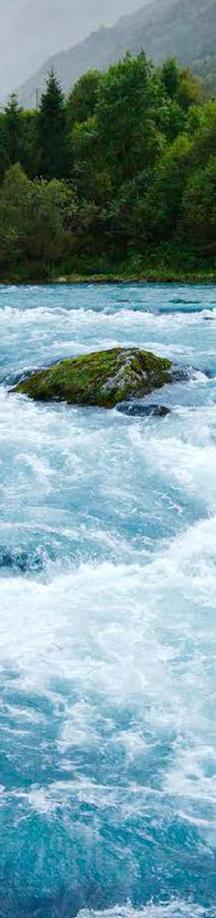 Stakeholder Theory
Three approaches to stakeholder theory
Normative
Principles and values help identify ethical guidelines that dictate how to treat stakeholders
Descriptive
Focuses on actual behavior, addressing decisions and strategies in stakeholder relationships
Instrumental
Examines stakeholder relationships and describes outcomes for particular behaviors
© 2015 Cengage Learning. All rights reserved. May not be copied, scanned, or duplicated, in whole or in part, 
except for use as permitted in a license distributed with a certain product or service or otherwise on a password-protected website for classroom use.
4
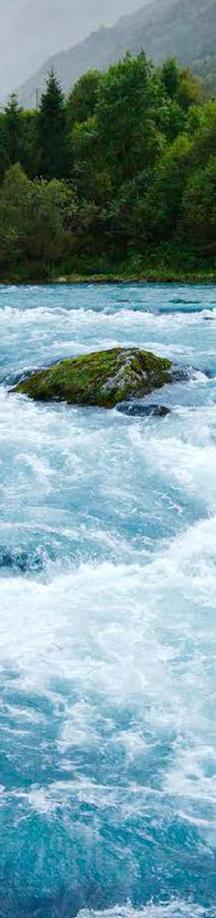 Identifying Stakeholders
Primary stakeholders: those whose continued association is absolutely necessary for a firm’s survival
Employees, customers, investors, governments, and communities
Secondary stakeholders: do not typically engage in transactions with the firm and are not essential to a firm’s survival
Media, trade associations, and special interest groups
© 2015 Cengage Learning. All rights reserved. May not be copied, scanned, or duplicated, in whole or in part, 
except for use as permitted in a license distributed with a certain product or service or otherwise on a password-protected website for classroom use.
5
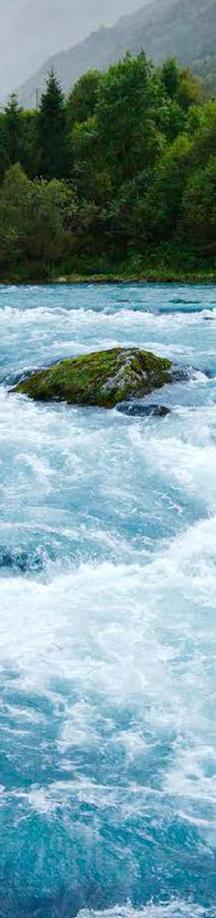 The Stakeholder Interaction Model
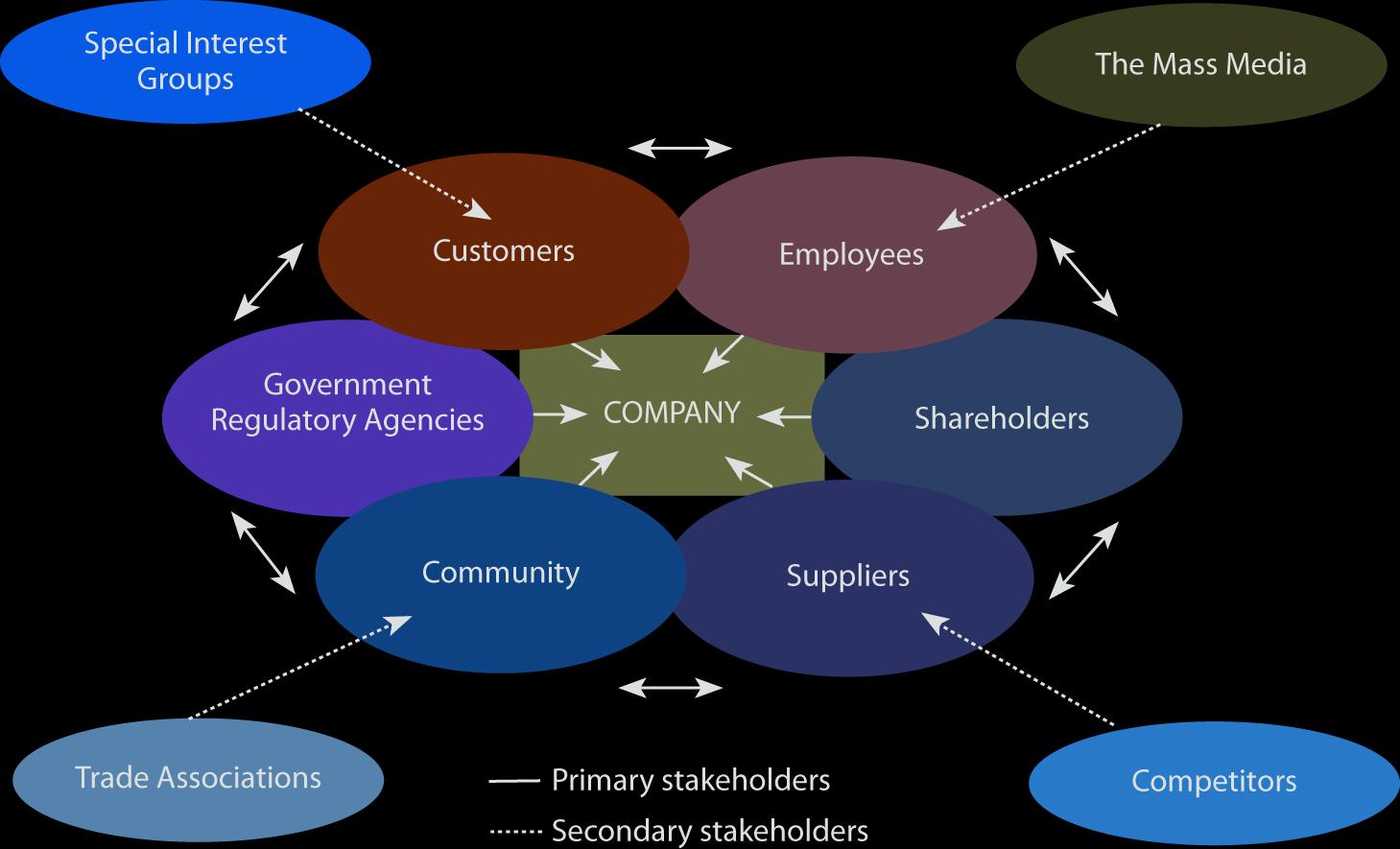 Source: Adapted from Isabelle Maignan, O. C. Ferrell, and Linda Ferrell, “A Stakeholder Model for Implementing Social Responsibility in Marketing.” European Journal of Marketing 39 (2005): 956–977. Used with permission.
© 2015 Cengage Learning. All rights reserved. May not be copied, scanned, or duplicated, in whole or in part, 
except for use as permitted in a license distributed with a certain product or service or otherwise on a password-protected website for classroom use.
6
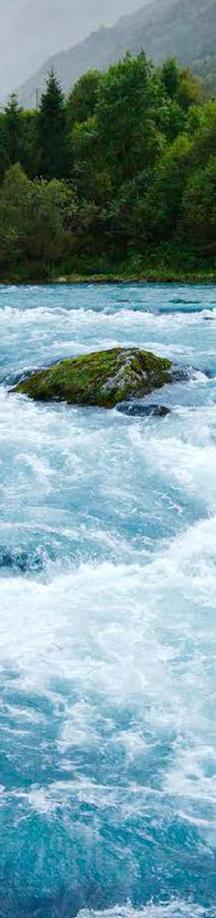 A Stakeholder
Orientation
The degree to which a firm understands and addresses stakeholder demands
Involves activities that facilitate and maintain value with stakeholders
Generation of data about stakeholder groups
Distribution of that information 
Responsiveness of the organization as a whole
© 2015 Cengage Learning. All rights reserved. May not be copied, scanned, or duplicated, in whole or in part, 
except for use as permitted in a license distributed with a certain product or service or otherwise on a password-protected website for classroom use.
7
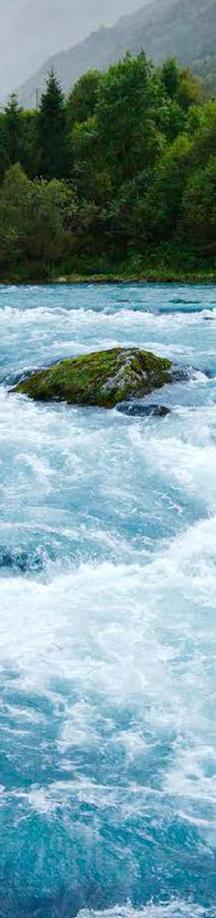 Social
Responsibility
An organization’s obligation to maximize its positive impact on stakeholders and minimize its negative impact
Four levels of social responsibility
Economic
Legal 
Ethical 
Philanthropic
© 2015 Cengage Learning. All rights reserved. May not be copied, scanned, or duplicated, in whole or in part, 
except for use as permitted in a license distributed with a certain product or service or otherwise on a password-protected website for classroom use.
8
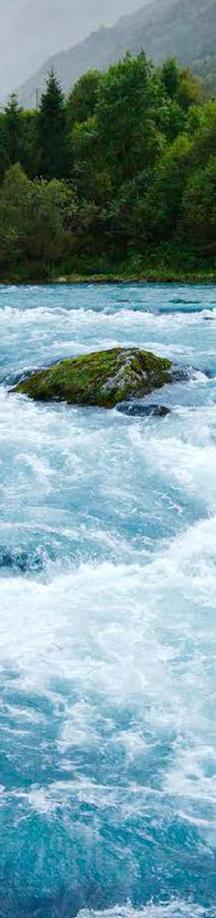 The Steps of Social Responsibility
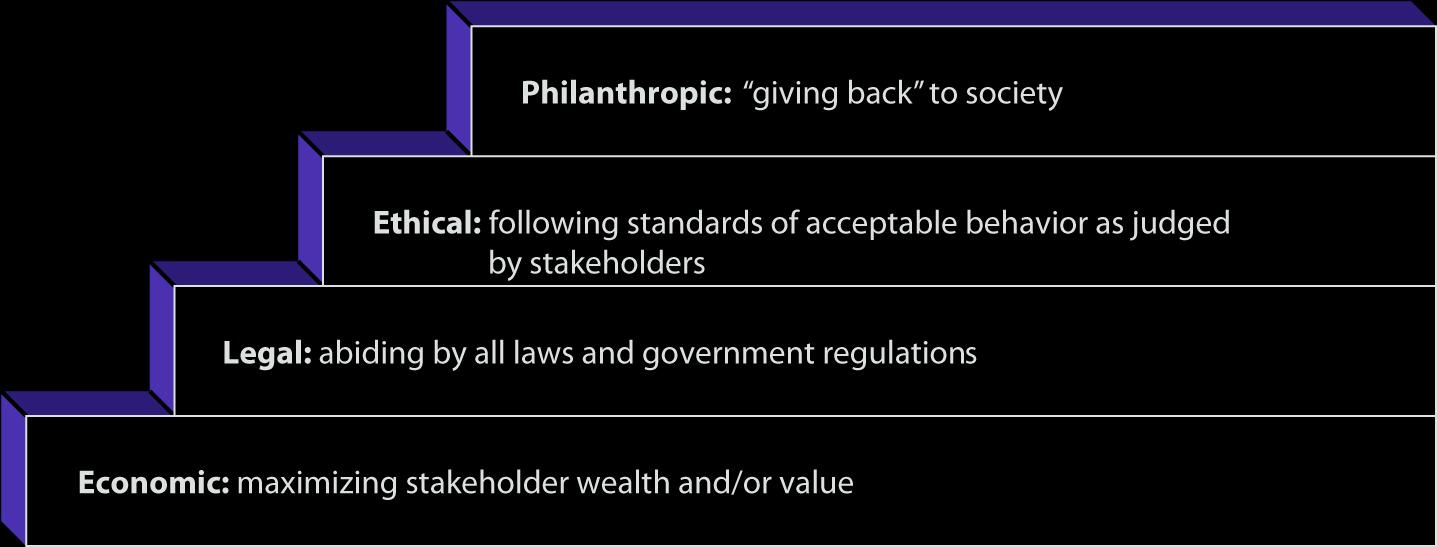 Source: Adapted from Archie B. Carroll, “The Pyramid of Corporate Social Responsibility: Toward the Moral Management of Organizational Stakeholders,” Business Horizons (July–August 1991): 42, Fig. 3.
© 2015 Cengage Learning. All rights reserved. May not be copied, scanned, or duplicated, in whole or in part, 
except for use as permitted in a license distributed with a certain product or service or otherwise on a password-protected website for classroom use.
9
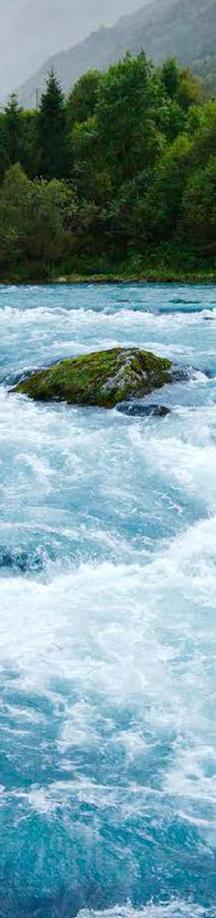 Corporate Citizenship
The extent to which businesses strategically meet their economic, legal, ethical, and philanthropic responsibilities
Four interrelated dimensions
Strong sustained economic performance
Rigorous compliance
Ethical actions beyond what is legally required
Voluntary contributions to advance reputation and stakeholder commitment
© 2015 Cengage Learning. All rights reserved. May not be copied, scanned, or duplicated, in whole or in part, 
except for use as permitted in a license distributed with a certain product or service or otherwise on a password-protected website for classroom use.
10
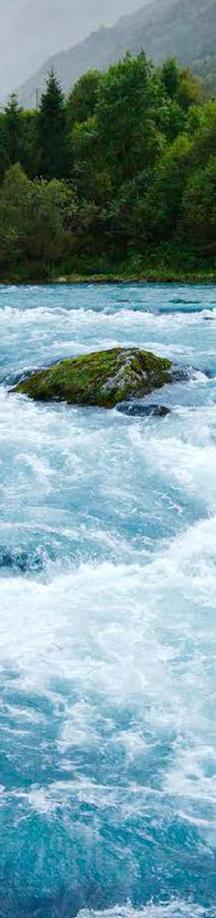 The World’s Most Ethical Companies
Source: Ethisphere Institute, “2013 World’s Most Ethical Companies,” Ethisphere, 
http://m1.ethisphere.com/wme2013/index.html (accessed March 7, 2013).
© 2015 Cengage Learning. All rights reserved. May not be copied, scanned, or duplicated, in whole or in part, 
except for use as permitted in a license distributed with a certain product or service or otherwise on a password-protected website for classroom use.
11
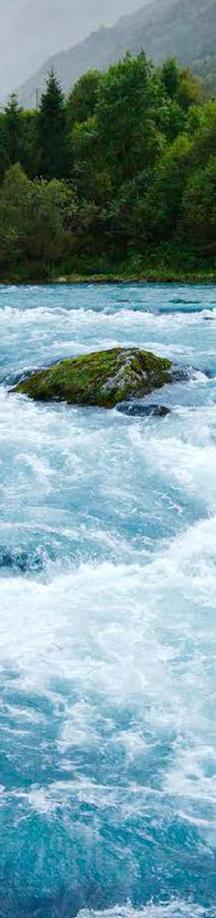 Reputation
Reputation is one of an organization’s greatest intangible assets with tangible value
Difficult to quantify but very important
A single negative incident can influence an organization’s image and reputation instantly and for years afterwards
© 2015 Cengage Learning. All rights reserved. May not be copied, scanned, or duplicated, in whole or in part, 
except for use as permitted in a license distributed with a certain product or service or otherwise on a password-protected website for classroom use.
12
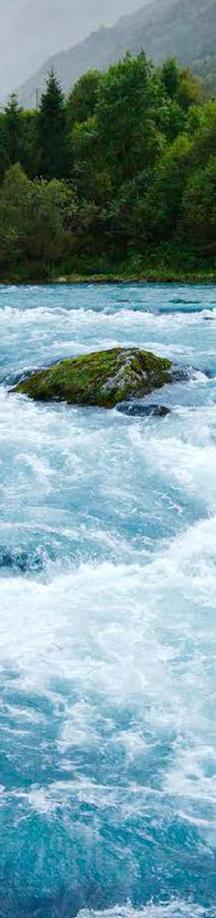 Social Responsibility 
Issues
Social 
Deals with concerns that affect the welfare of our entire society, associated with the common good
Consumer Protection
The company has the responsibility of taking precautions to prevent consumer harm
Sustainability
Businesses can no longer afford to ignore the natural environment as a stakeholder
Corporate Governance
Research shows corporate governance has a strong positive relationship with social responsibility
© 2015 Cengage Learning. All rights reserved. May not be copied, scanned, or duplicated, in whole or in part, 
except for use as permitted in a license distributed with a certain product or service or otherwise on a password-protected website for classroom use.
13
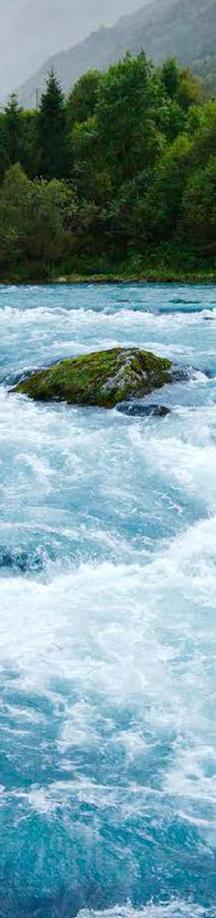 Social Responsibility and Stakeholder Orientation
Caring about stakeholders can lead to increased profits
The purpose of a stakeholder orientation is to maximize positive outcomes that meet stakeholder’s needs
Stakeholders support companies they perceive to be socially responsible, enhancing profitability
© 2015 Cengage Learning. All rights reserved. May not be copied, scanned, or duplicated, in whole or in part, 
except for use as permitted in a license distributed with a certain product or service or otherwise on a password-protected website for classroom use.
14
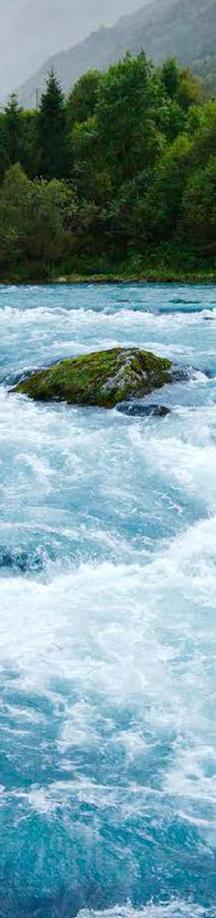 Best Corporate 
Citizens
Source: CR’s 100 Best Corporate Citizens 2012 , http://www.thecro.com/files/100Best2012_List_3.8.pdf (accessed February 14, 2013).
© 2015 Cengage Learning. All rights reserved. May not be copied, scanned, or duplicated, in whole or in part, 
except for use as permitted in a license distributed with a certain product or service or otherwise on a password-protected website for classroom use.
15
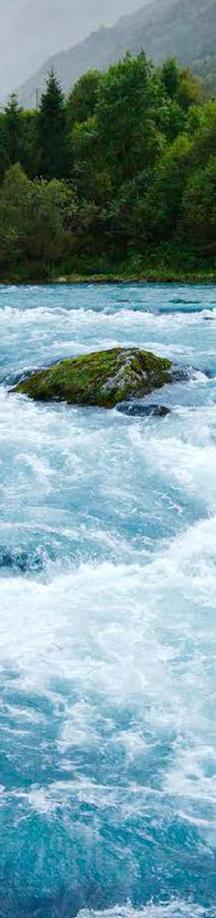 Corporate Governance
Formal systems of accountability, oversight, and control
Accountability
How closely workplace decisions align with a firm’s strategic direction
Oversight
A system of checks and balances to minimize opportunities for misconduct
Control
The process of auditing and improving organizational decisions and actions
© 2015 Cengage Learning. All rights reserved. May not be copied, scanned, or duplicated, in whole or in part, 
except for use as permitted in a license distributed with a certain product or service or otherwise on a password-protected website for classroom use.
16
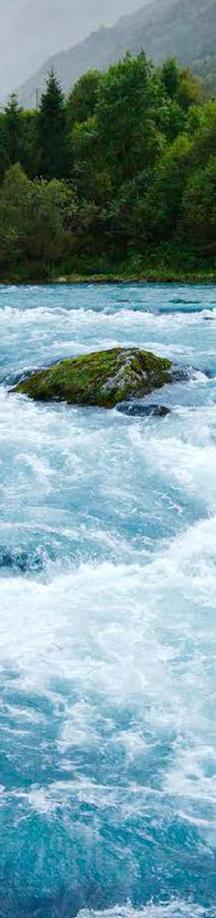 Corporate Governance Topics
Source: “Corporate Alert: Top 10 Topics for Directors in 2011,” December 6, 2010, http://www.corpgov.deloitte.com/binary/com.epicentric.contentmanagement.servlet.ContentDeliveryServlet/USEng/Documents/Board%20Governance/Top%2010%20Topics%20for%20Directors%20in%202011_Akin_120610.pdf (accessed February 15, 2011).
© 2015 Cengage Learning. All rights reserved. May not be copied, scanned, or duplicated, in whole or in part, 
except for use as permitted in a license distributed with a certain product or service or otherwise on a password-protected website for classroom use.
17
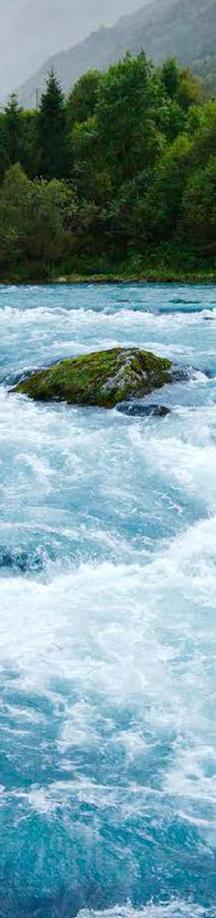 Changes in Corporate Governance
Source: Julie Hembrock Daum, “How Corporate Governance Changed from 1986–2010,” Business Week , http://www.businessweek.com/managing/content/nov2010/ca2010118_316346.htm (accessed April 2, 2013).
© 2015 Cengage Learning. All rights reserved. May not be copied, scanned, or duplicated, in whole or in part, 
except for use as permitted in a license distributed with a certain product or service or otherwise on a password-protected website for classroom use.
18
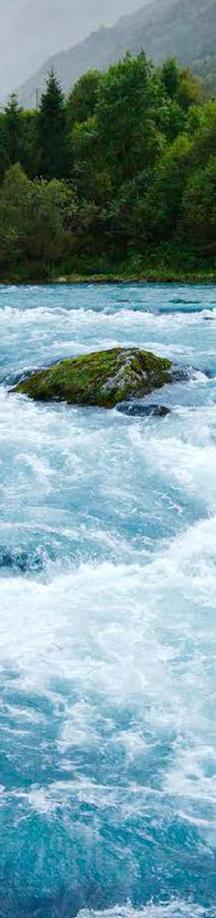 Views of Corporate Governance
Shareholder model
Founded in classic economic precepts
Maximizing wealth for investors and owners
Stakeholder model
A broader view of the purpose of business
Includes satisfying concerns of primary stakeholders including employees, suppliers, regulators, communities and special interest groups
© 2015 Cengage Learning. All rights reserved. May not be copied, scanned, or duplicated, in whole or in part, 
except for use as permitted in a license distributed with a certain product or service or otherwise on a password-protected website for classroom use.
19
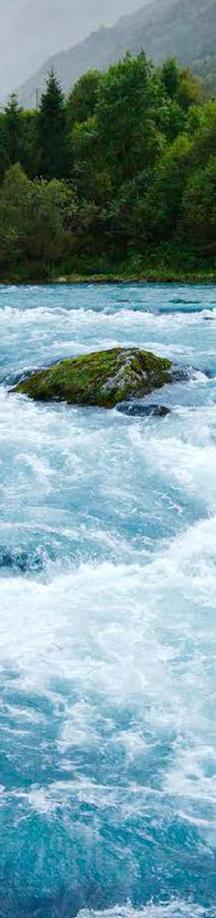 Role of Board of Directors
Holds final responsibility for its firm’s success, failure, and ethicality of actions
The global financial crisis motivated many to demand greater accountability from boards
In reality, boards rarely manage but instead monitor executive decisions
Executive compensation is a growing ethical concern
© 2015 Cengage Learning. All rights reserved. May not be copied, scanned, or duplicated, in whole or in part, 
except for use as permitted in a license distributed with a certain product or service or otherwise on a password-protected website for classroom use.
20
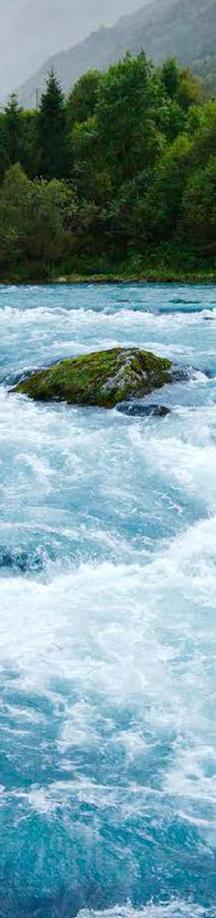 Demands for Accountability and Transparency
Stakeholders demand that boards are accountable and transparent
Directors offer expertise, competence, and diverse perspectives to strategic decisions
Qualified, knowledgeable, diverse, unbiased boards can prevent misconduct
Interlocking directorate is the concept of board members being linked to more than one company
© 2015 Cengage Learning. All rights reserved. May not be copied, scanned, or duplicated, in whole or in part, 
except for use as permitted in a license distributed with a certain product or service or otherwise on a password-protected website for classroom use.
21
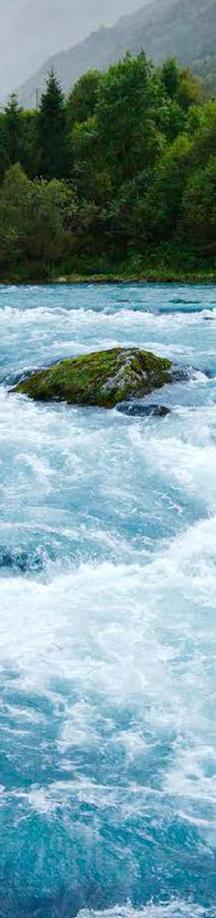 Executive Compensation
Many boards spend more time discussing compensation than ensuring integrity of financial reporting systems
How closely linked is executive compensation to company performance?
Does performance-linked compensation encourage executives to focus on short-term performance at the expense of long-term growth?
© 2015 Cengage Learning. All rights reserved. May not be copied, scanned, or duplicated, in whole or in part, 
except for use as permitted in a license distributed with a certain product or service or otherwise on a password-protected website for classroom use.
22
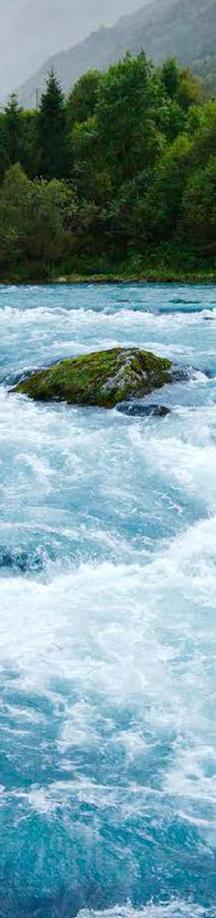 Implementing a Stakeholder Perspective
Assessing the corporate culture
Identifying stakeholder groups
Identifying stakeholder issues
Assessing organizational commitment to social responsibility
Identifying resources and determining urgency
Gaining stakeholder feedback
© 2015 Cengage Learning. All rights reserved. May not be copied, scanned, or duplicated, in whole or in part, 
except for use as permitted in a license distributed with a certain product or service or otherwise on a password-protected website for classroom use.
23